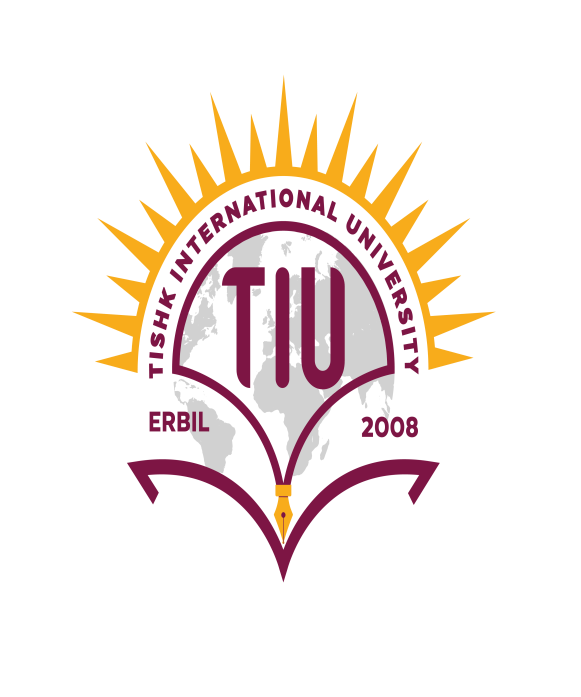 BY:
L. Ari
Tishk International University
Department of  Architectural Engineering 
Kurdistan/Erbil
ACADEMIC DEBATE & Critical Thinking
Activity
?
WHAT is DEBATE
Debate is the game of argumentation.
DEBATE: is a formal discussion about a certain topic reaching a common ground between two opposing sides.
ARGUMENTATION: it is the process of reasoning the evidence in order to support your opinion. It is summarizing your conclusions in order to convince the opposing side.
In debate, argumentation is the foundation of every speech. 
In order to be successful at debate, developing the skills to make a persuasive, organized argument is key.
Tip
A debate is an organized argument or contest of ideas in which the participants discuss a topic from two opposing sides.
Tip
COMPONENTS OF ARGUMENTATION
Argumentation consists of the following three components: 

1. Statement of possible truth: Students should be trained to start with conclusion they have reached. For example: Smoking cigarettes is less harmful than smoking hookah. 

2. Supporting your statements: It is important that students should be trained so that when they demonstrate their views, they can support their statements with scientific evidence (referring to researches, surveys or collected data) rather than opinion. For example: According to Word Health Organisation, smoking a hookah equals 100 cigarettes. 

3. Explain why the audience should care about the statement: Through demonstrating the importance of your viewpoint, you tell the audience why they should care about your topic.
IN ANY FORM OF DEBATE, DEBATERS:
Present different opinions (sides) about an issue.

Support opinions with evidence and/or logical reasoning.

Try to prove a certain opinion is the correct or better one.

Refute others opinions.